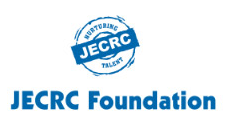 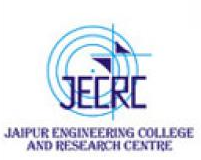 JAIPUR ENGINEERING COLLEGE AND RESEARCH CENTRE
Year & Sem –  II & III  
Subject – Data Structures & Algorithms
Unit – I
1
VISSION AND MISSION OF INSTITUTE
Vision of the Institute
To become a renowned Centre of higher learning, and work towards academic, professional, cultural and social enrichment of the lives of individuals and communities.

Mission of the Institute
M1: Focus on evaluation of learning outcomes and motivate students to inculcate research aptitude by project based learning.
M2: Identify, based on informed perception of Indian, regional and global needs, the areas of focus and provide platform to gain knowledge and solutions.
M3: Offer opportunities for interaction between academia and industry.
M4: Develop human potential to its fullest extent so that intellectually capable and imaginatively gifted leaders can emerge in a range of professions.
1
VISSION AND MISSION OF DEPARTMENT
Vision of the Department
 To prepare students in the field of Artificial Intelligence and Data Science for competing with the global perspective through outcome based education, research and innovation.
 
 Mission of the Department
M1:To impart outcome based education in the area of AI&DS.
M2:To provide platform to the experts from institutions and industry of repute to transfer the knowledge to students for providing competitive and sustainable solutions.
M3:To provide platform for innovation and research.
3
1
COURSE OUTCOME
CO1:Understand the data structure of stacks and queues and solve applications using them
CO2:Analyze and apply operations of linked lists and demonstrate their applications
CO3:Evaluate the computational efficiency of the principal algorithms for sorting, searching, and hashing.
CO4:Demonstrate operations on trees and graph.
4
1
CONTENTS (TO BE COVERED)
Introduction of Data Structures and Algorithms

Stack

Basic Operations (PUSH, POP)

Array Representation of Stack  (Static & Dynamic)

Applications of Stack

Tower of Hanoi

Multiple Stack representation using Single Array
1
LECTURE CONTENTS WITH A BLEND OF NPTEL CONTENTS
Introduction of Data Structures and Algorithms

Stack

Array Representation of Stack  (Static & Dynamic)

Applications of Stack

Tower of Hanoi

Multiple Stack representation using Single Array
1
What is Data Structure?
A data structure is a way of organizing data in a computer so that it can be used data effectively.
For example, we can store a list of items having the same data-type using the array data structure.
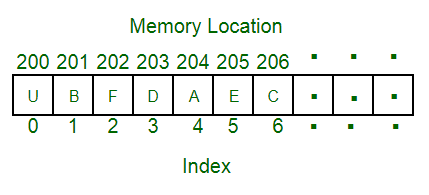 Types of Data Structures
Based on the organizing method of data structure, data structures are divided into two types.
Linear Data Structures
Non - Linear Data Structures
Neha Solanki(Assistant Professor, CSE) , JECRC, JAIPUR
DATA  STRUCTURE
NON LINEAR  DATA
STRUCTURE
LINEAR DATA  STRUCTURE
STACK
QUEUE
ARRAY
9
Stack (Last in First Out)
A stack is called a last-in-first-out (LIFO)  collection. This means that the last thing  we added (pushed) is the first thing that  gets pulled (popped) off.

A stack is a sequence of items that are  accessible at only one end of the sequence
EXAMPLES OF STACK:
11
Basic Operations
PUSH(Insertion) 

POP (Deletion)
Example
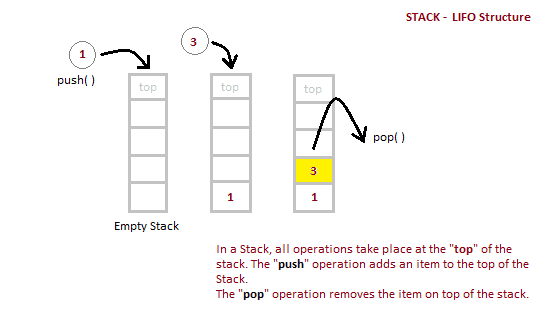 Neha Solanki(Assistant Professor, CSE) , JECRC, JAIPUR
Example of Stack
PUSH Operation
In a stack, push() is a function used to insert an element into the stack. In a stack, the new element is always inserted at top position. Push function takes one integer value as parameter and inserts that value into the stack. We can use the following steps to push an element on to the stack...

Step 1 - Check whether stack is FULL. (top == SIZE-1)
Step 2 - If it is FULL, then display "Stack is FULL!!! Insertion is not possible!!!" and terminate the function.
Step 3 - If it is NOT FULL, then increment top value by one (top++) and set stack[top] to value (stack[top] = value).
POP Operation
In a stack, pop() is a function used to delete an element from the stack. In a stack, the element is always deleted from top position. Pop function does not take any value as parameter. We can use the following steps to pop an element from the stack...
Step 1 - Check whether stack is EMPTY. (top == -1)
Step 2 - If it is EMPTY, then display "Stack is EMPTY!!! Deletion is not possible!!!" and terminate the function.
Step 3 - If it is NOT EMPTY, then delete stack[top] and decrement top value by one (top--).
Display Stack items:
The steps to display the elements of a stack...

Step 1 - Check whether stack is EMPTY. (top == -1)
Step 2 - If it is EMPTY, then display "Stack is EMPTY!!!" and terminate the function.
Step 3 - If it is NOT EMPTY, then define a variable 'i' and initialize with top. Display stack[i] value and decrement i value by one (i--).
Step 3 - Repeat above step until i value becomes '0'.
Applications
Reversing Strings:
A simple application of stack is reversing strings.
To reverse a string , the characters of string are  pushed onto the stack one by one as the string  is read from left to right.
Once all the characters of string are pushed onto stack, they are popped one by one. Since the character last  pushed in comes out first, subsequent pop  operation results in the reversal of the string.
Example
To reverse the string ‘REVERSE’ the string is  read from left to right and its characters are  pushed .
 LIKE: onto a stack.
Applications
2. Checking the validity of an expression  containing nested parenthesis:
Stacks are also used to check whether a given  arithmetic expressions containing nested  parenthesis is properly parenthesized.
The program for checking the validity of an expression verifies that for each left parenthesis  braces or bracket ,there is a corresponding  closing symbol and symbols are appropriately  nested.
For example:
Applications
3. Evaluating arithmetic expressions
INFIX notation:
The general way of writing arithmetic  expressions is known as infix notation.  e.g, (a+b)

PREFIX notation:  e.g, +AB

POSTFIX notation:  e.g: AB+
Conversion of Infix to Postfix
Scan	the	Infix	expression	from	left	to	right	for	tokens (Operators, Operands & Parentheses) and perform the steps 2 to 5 for each token in the Expression.
If token is operand, Append it in postfix expression
If token is a left parentheses “(“, push it in stack
If token is an operator,
Pop all the operators which are of higher or equal  precedence then the incoming token and append them (in  the same order) to the output Expression.
After popping out all such operators, push the new token on stack.
Neha Solanki(Assistant Professor, CSE) , JECRC, JAIPUR
Conversion of Infix to Postfix
5. If “)” right parentheses is found,
Pop all the operators from the Stack and append them to  Output String, till you encounter the Opening Parenthesis  “(“.
Pop the left parenthesis but don’t append it to the output string (Postfix notation does not have brackets).

6. When all tokens of Infix expression have been scanned. Pop  all the elements from the stack and append them to the  Output String.
The Output string is the Corresponding Postfix Notation.
Neha Solanki(Assistant Professor, CSE) , JECRC, JAIPUR
step1  step2  step3  step4
Example:	2+(4-1)*3
2+41-*3
2+41-3*
241-3*+
CONVERSION OF INFIX INTO POSTFIX  {2+(4-1)*3	into 241-3*+}
Tower of Hanoi
The Tower of Hanoi puzzle was invented by the French mathematician  Edouard Lucas in 1883.
Tower Of Hanoi is a Puzzle involving the usage of Stacks.
Shifting of discs from source tower to target tower.
Rules for solving puzzle:
One disc can be shifted at once.
Only top disc can be shifted.
Large disc cannot be placed on smaller disc.
Only 3 stacks can be used for solving the puzzle.


Source Tower having N discs can be solved using (2^N)-1 moves.
Neha Solanki(Assistant Professor, CSE) , JECRC, JAIPUR
Usage of Stacks in Tower of Hanoi
Steps:
Move 1 from A to C
Move 2 from A to B
Move 1 from C to B
Move 3 from A to C
Move 1 from B to A
Move 2 from B to C
Move 1 from A to C
Real life analogy of Stack is  Access single disc,  Single  Access location.
Neha Solanki(Assistant Professor, CSE) , JECRC, JAIPUR
Use of Recursion for algorithm
:
Neha Solanki(Assistant Professor, CSE) , JECRC, JAIPUR
Explanation
The recursion used before  "movedisk" is to move all  but the bottom disk on the  initial tower to an  intermediate pole.
The next line simply  moves the bottom disk to  its final resting place.
Then on line we move the  tower from the  intermediate pole to the  top of the largest disk.
The base case is detected  when the tower height is 0  and the base of the tower  is moved
Use of recursion is again use of stack
Neha Solanki(Assistant Professor, CSE) , JECRC, JAIPUR
Application
Used as Backup rotation Scheme (Backups of Computers  having multiple tapes/media)
A backup rotation scheme is a system for managing your  backup storage media (tapes/DVDs/HDDs).
Used by neuropsychologists trying to evaluate frontal lobe
deficits.
Used to Solve mathematical problems related to Hamilton  Cycle.
Neha Solanki(Assistant Professor, CSE) , JECRC, JAIPUR
Representation of Stack
Stack can be represented in two ways
Using array
Using linked lists
      Both the representations are having their own advantages and disadvantages. So to select the representation of stack is application dependent.
Stack representation using static array
Stack data structure can be implemented using a one-dimensional array.
Size of array is fixed.
Basic steps to create an empty stack.
Include all the header files which are used in the program and define a constant 'SIZE' with specific value.
Declare all the functions used in stack implementation.
Create a one dimensional array with fixed size.
Define a integer variable 'top' and initialize with '-1'. (int top = -1)
In main method, display menu with list of operations and make suitable function calls to perform operation selected by the user on the stack.
#include<stdio.h>
#include<conio.h>
#define SIZE 10
int stack[SIZE], top=-1;
push(value) - Inserting value into the stack
Step 1 - Check whether stack is FULL. (top == SIZE-1)
Step 2 - If it is FULL, then display "Stack is FULL!!! Insertion is not possible!!!" and terminate the function.
Step 3 - If it is NOT FULL, then increment top value by one (top++) and set stack[top] to value (stack[top] = value).
void push(int value)
{
		If(top==SIZE-1)
			printf(“stack is full!!! Insertion is not possible”);
		else
		{
			top++;
			stack[top]=value;
			printf(“successfully inserted”);
		}
}
pop() - Delete a value from the Stack
Step 1 - Check whether stack is EMPTY. (top == -1)
Step 2 - If it is EMPTY, then display "Stack is EMPTY!!! Deletion is not possible!!!" and terminate the function.
Step 3 - If it is NOT EMPTY, then delete stack[top] and decrement top value by one (top--).
void pop()
{
		if(top==-1)
			printf(“stack is empty!! Deletion not possible”);
		else{
			printf(“deleted:    %d”,stack[top]);
			top--;
		        }
}
display() - Displays the elements of a Stack
Step 1 - Check whether stack is EMPTY. (top == -1)
Step 2 - If it is EMPTY, then display "Stack is EMPTY!!!" and terminate the function.
Step 3 - If it is NOT EMPTY, then define a variable 'i' and initialize with top. Display stack[i] value and decrement i value by one (i--).
Step 3 - Repeat above step until i value becomes '0'.
void display()
{ 
		if(top == -1) 
			printf("\nStack is Empty!!!"); 
		else{ 
			int i;
			 printf("\nStack elements are:\n"); 			for(i=top; i>=0; i--) 						printf("%d\n",stack[i]); 	
		        }
 }
void main() 
{
	 int value, choice; 
	clrscr(); 
	while(1){ 
		printf("\n\n***** MENU *****\n"); 
		printf("1. Push\n2. Pop\n3. Display\n4. Exit");
 		printf("\nEnter your choice: "); 
		scanf("%d",&choice);
switch(choice){ 
case 1: printf("Enter the value to be insert: "); 
		scanf("%d",&value); 	push(value); 
		break;
 case 2: pop();
 		break;
 case 3: display();
 		break; 
case 4: exit(0);
 default: printf("\nWrong selection!!! Try again!!!"); 
} } }
42
In the implementation of stack using static array, size is always predefined or fixed. 
Once stack is created its size cannot be changed hence a condition called “stack full” 
	arises.
To overcome this problem we will use dynamic array/ growable stack.
So a dynamic array can change its capacity.
Growable stack is the concept of allocating more memory such that stack full condition does not arises easily.
A growable array base stack can be implemented by allocating new memory larger than previous stack memory and copying elements from old stack to new stack. 
And then at last the name of the new stack as the name given to the previous stack.
Strategy for growable stack
There are two strategies:
	1. Tight Strategy : Add a constant amount to the old stack (N+c)2. Growth Strategy : Double the size of old stack (2N)
Following steps should be done 
Allocate new space
Copy data to new space
Free old space
Implement Stack Operations using Dynamic Memory Allocation
Problem Solution
1. Use malloc function to allocate memory.2. Define separate functions for the operations like push, pop and display.3. Use switch statement to access these functions.
Program
#include<stdio.h>
#include<stdlib.h>
 struct stack
 {
 int * a; 
int top;
 int maxSize;
 };
 void initstack(struct stack * p, int maxSize);
 void push(struct stack * p, int item);
 void display(struct stack p);
  int pop(struct stack * p); 
  void printMenu();
int main()
 {
 struct stack p;
 int data,ch, data1, m;
printf("Enter the maximum size of the stack\n");
 scanf("%d",&m);
 initstack(&p,m);
 do 
{ 
printMenu();
 printf("Enter your choice\n");
 scanf("%d",&ch);
 switch(ch) 
{ 
case 1: printf("Enter the element to be pushed\n"); 
scanf("%d",&data); 
push(&p, data); 
break;
case 2:
 data1 = pop(&p);
 if(data1 != -1000)
 printf("The popped element is %d\n",data1); 
break;
case 3: printf("The contents of the stack are");
 display(p);
 printf("\n");
 break; 
default: 
return 0; 
}
 } 
while(1);
 return 0; 
} 
void printMenu() 
{
 printf("Choice 1 : Push\n"); 
printf("Choice 2 : Pop\n");
 printf("Choice 3 : Display\n"); 
printf("Any other choice : Exit\n"); 
} 
void initstack(struct stack * p, int maxSize) 
{
 p->top=-1;
 p->maxSize=maxSize;
 }
void push(struct stack * p, int item)
 { 
if (p->top == p->maxSize-1)
 {
 printf("Stack is full\n"); 
return;
 } 
p->a = (int *)malloc(sizeof(int));
 p->top++;
 p->a[p->top] =item;
 p->maxSize--; 
}
 void display(struct stack p) 
{
 struct stack *p1;
 p1=&p;
 int a[30],n=0,i; 
for (i = p1->top ; i >= 0; i--) 
{
 printf("\n%d", p1->a[i]); 
}
 }
int pop(struct stack * p) 
{ 
int num; 
if(p->top == -1) 
{
 printf("Stack is empty\n"); 
return -1000; 
} 
num = p->a[p->top]; 
p->top--; 
return num; 
}
Stack Using Linked List
53
Linked List in Data Structure
A linked list is a linear data structure, in which the elements are not stored at contiguous memory locations. The elements in a linked list are linked using pointers as shown in the below image:
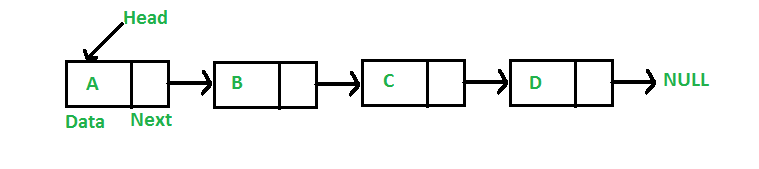 A linked list is represented by a pointer to the first node of the linked list. The first node is called the head. If the linked list is empty, then the value of the head is NULL.Each node in a list consists of at least two parts:
  1) data  2) Pointer (Or Reference) to the next node
Why Linked List?
Arrays can be used to store linear data of similar types, but arrays have the following limitations.
1) The size of the arrays is fixed: So we must know the upper limit on the number of elements in advance. Also, generally, the allocated memory is equal to the upper limit irrespective of the usage.
2) Inserting a new element in an array of elements is expensive because the room has to be created for the new elements and to create room existing elements have to be shifted.
For example, in a system, if we maintain a sorted list of IDs in an array id[].
id[] = [1000, 1010, 1050, 2000, 2040].
And if we want to insert a new ID 1005, then to maintain the sorted order, we have to move all the elements after 1000 (excluding 1000).Deletion is also expensive with arrays until unless some special techniques are used. For example, to delete 1010 in id[], everything after 1010 has to be moved.
Advantages over arrays
They are a dynamic in nature which allocates the memory when required.
Insertion and deletion operations can be easily implemented.
Stacks and queues can be easily executed.
Linked List reduces the access time.


Disadvantages of Linked Lists
The memory is wasted as pointers require extra memory for storage.
No element can be accessed randomly; it has to access each node sequentially.
Reverse Traversing is difficult in linked list.
Random access is not allowed. We have to access elements sequentially starting from the first node. So we cannot do binary search with linked lists efficiently with its default implementation.
Extra memory space for a pointer is required with each element of the list.
Not cache friendly. Since array elements are contiguous locations,  
         there is locality of reference which is not there in case of linked lists.
Applications of Linked Lists
Linked lists are used to implement stacks, queues, graphs, etc.
Linked lists let you insert elements at the beginning and end of the list.
In Linked Lists we don't need to know the size in advance.
Types of Linked Lists:
There are 3 different implementations of Linked List available, they are:
Singly Linked List
Doubly Linked List
Circular Linked List
Singly Linked List

Singly linked lists contain nodes which have a data part as well as an address part i.e. next, which points to the next node in the sequence of nodes.
The operations we can perform on singly linked lists are insertion, deletion and traversal.
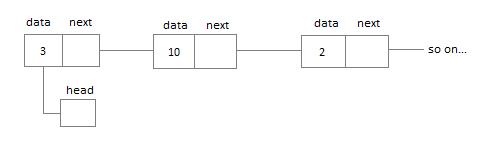 Doubly Linked List

In a doubly linked list, each node contains a data part and two addresses, one for the previous node and one for the next node.
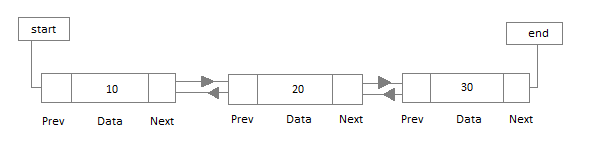 Circular Linked List
In circular linked list the last node of the list holds the address of the first node hence forming a circular chain.
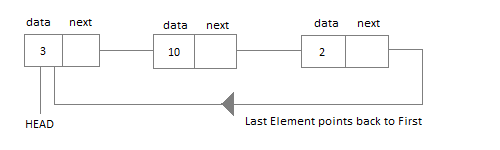 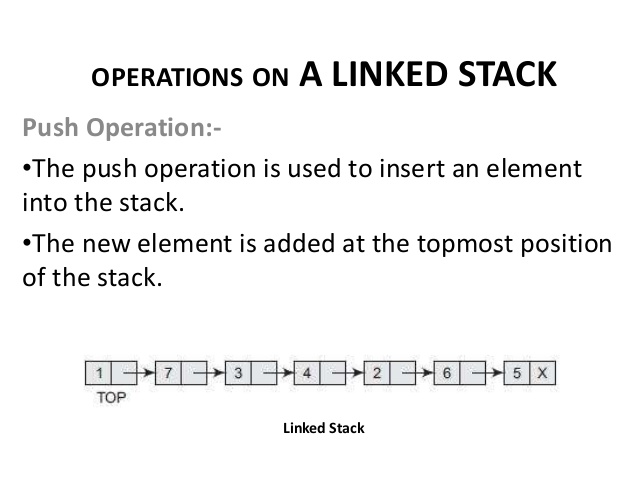 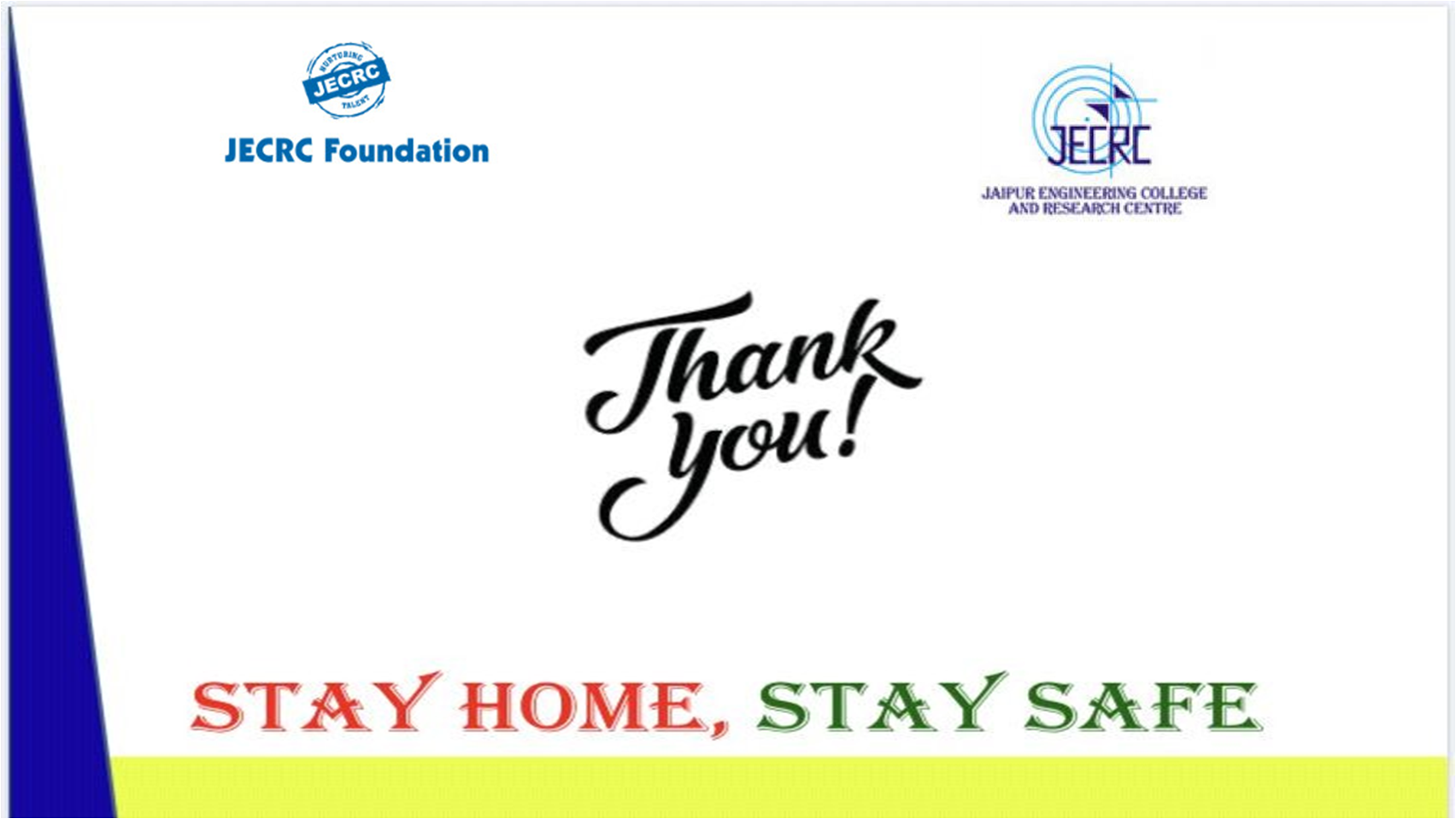 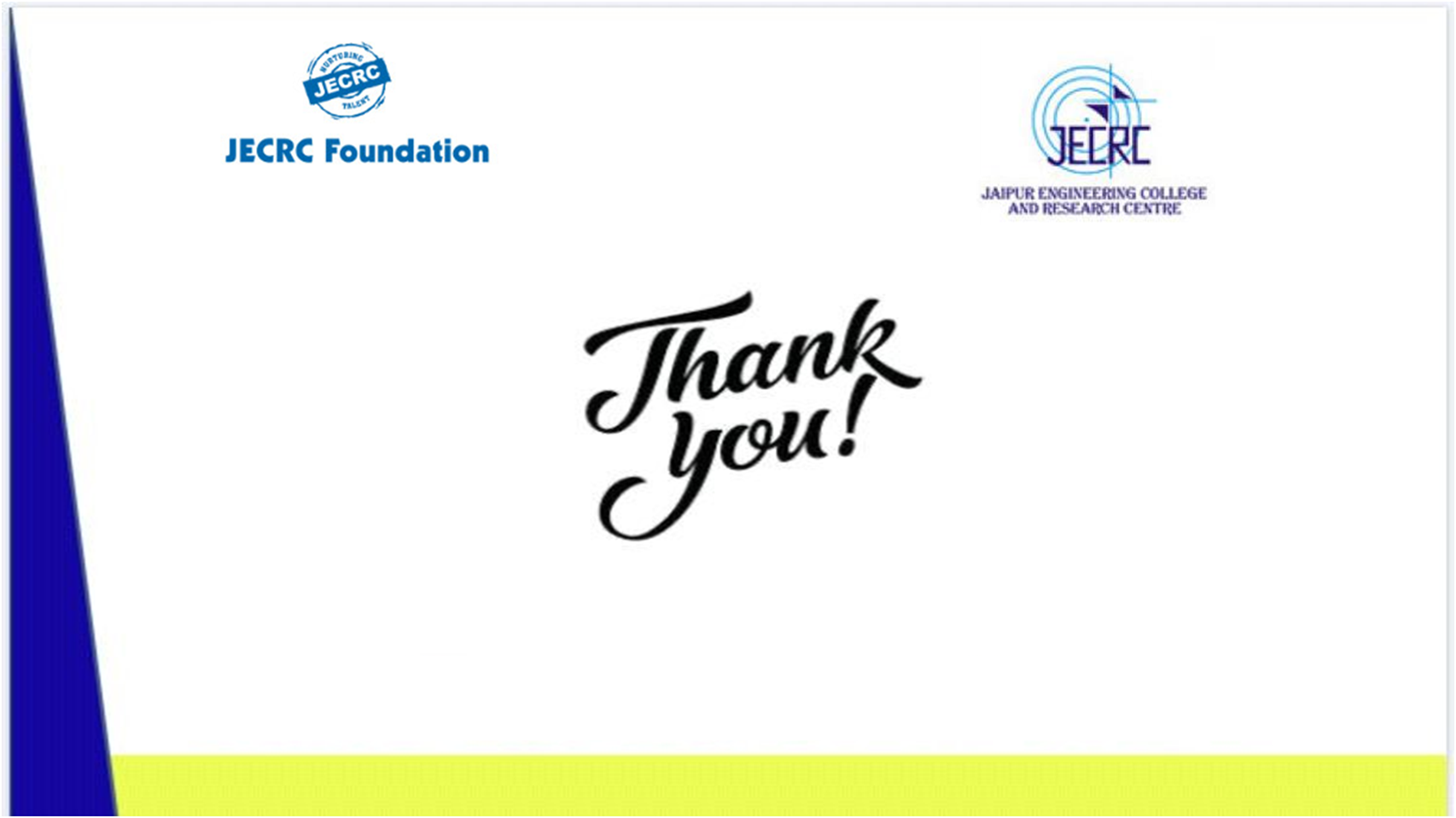 Neelkamal Chaudhary (Assistant Professor, AI&DS) , JECRC, JAIPUR
77